CLEAN WATER – ein „Campaign 100“ Projekt



CLEAN WATER

in

Tadschikistan,
      dem Land der Berge








Zusätzliche Infos: siehe Notizblätter
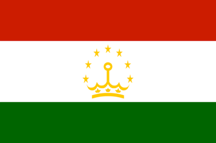 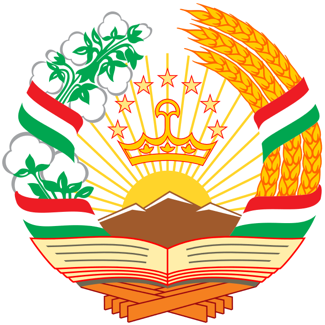 1
Clean Water im Rahmen der "Campaign 100"
Warum Tadschikistan?
DEWATS DEcentralised WAter Treatment System
Unsere Partner
Rollout, Übergaben
Stand der Sammlung – neues Ziel
Weitere Informationen
2
Projekt im Rahmen der "Campaign 100"
Was ist die "Campaign 100"?
Vom LCIF lanciert zum 100-jährigen Jubiläum von Lions International
Ziel der internationalen Kampagne ist, von 2020 – 2022 weltweit USD 300 Mio. für Hilfsprojekte zu sammeln
Alle Lions Clubs sind aufgerufen, sich engagiert zu beteiligen
Der MD 102 Schweiz – Liechtenstein setzt sich mit CHF 2 Millionen für die Verbesserung der sanitären Situation in Tadschikistan ein
Dies entspricht einem Sammelziel von ca. CHF 180 pro Club-Mitglied
Clubs, die dieses Sammelziel erreichen, haben Anrecht auf einen Melvin Jones Award, um damit bspw. ein besonders verdientes Clubmitglied zu ehren
Zielerreichung Ende 2021: Weltweit ca. 80%, Schweiz ca. 45%
3
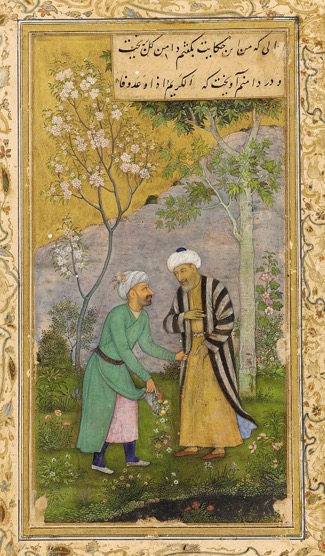 «Das harte Land der Berge
  hat mein weiches Herz
  geschaffen»

  Loiq Scherali        1941-2000
4
Tadschikistan und seine Nachbarn
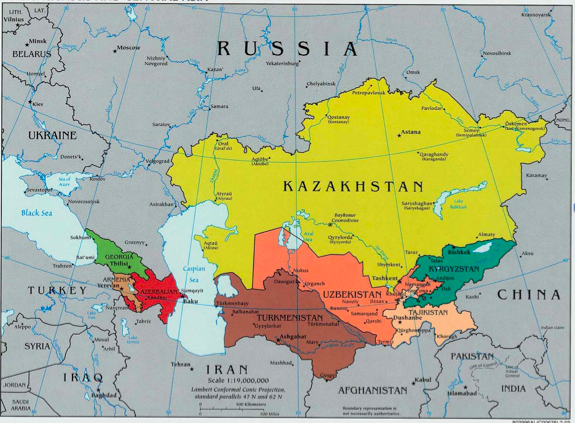 5
Tadschikistan – im Westen Landwirtschaft ...
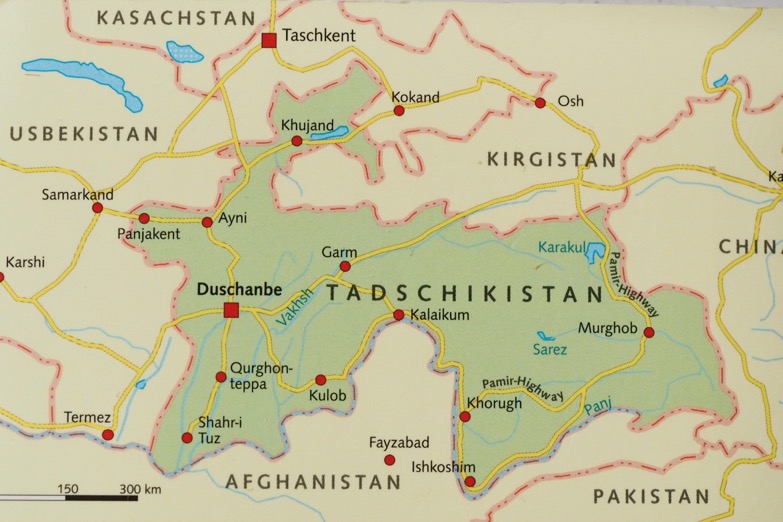 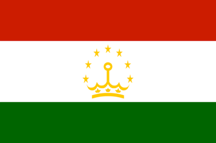 6
[Speaker Notes: Die meisten Bewohner leben im westlichen Teil des Landes, nur wenige im Osten, am Rande und in den Tälern des Pamir-Gebirges
Südlich Duschanbe werden Baumwolle, Kartoffeln und Gemüse angepflanzt, da kann es bis 50 Grad heiss werden
80% der Felder müssen bewässert werden]
... im Osten das Pamirgebirge
7
[Speaker Notes: Höchster Berg ist der Pik Somoni, 7495 m.ü.M]
Schweiz – Tadschikistan
8
Duschanbe – Hauptstadt
780‘000 Einwohner
800 m.ü.M.
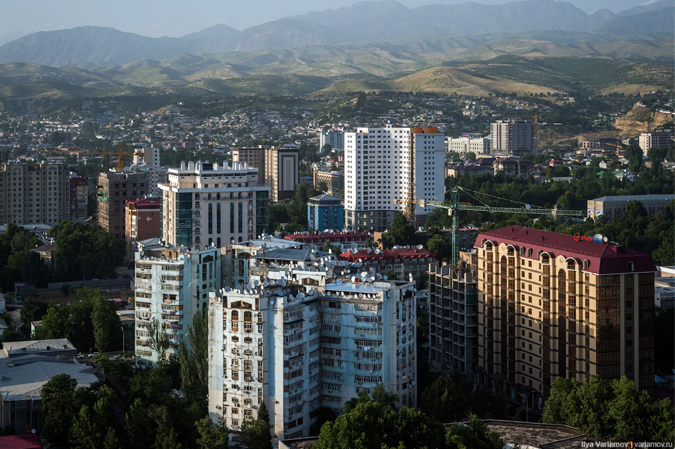 9
[Speaker Notes: Duschanbe ist stark russisch geprägt: Hochhäuser, Plattenbauten etc.
DEZA, W. Roos: Im Quartier hingegen, in dem ich hier in Duschanbe lebe, sind Wasser- und Stromversorgung mehr oder weniger durchgehend robust.]
Duschanbe – ö.V.
Internat. Flughafen		Private Minibuslinien (Marschrutkas)
Trolley		Eisenbahn nach Usbekistan, primär für Güter
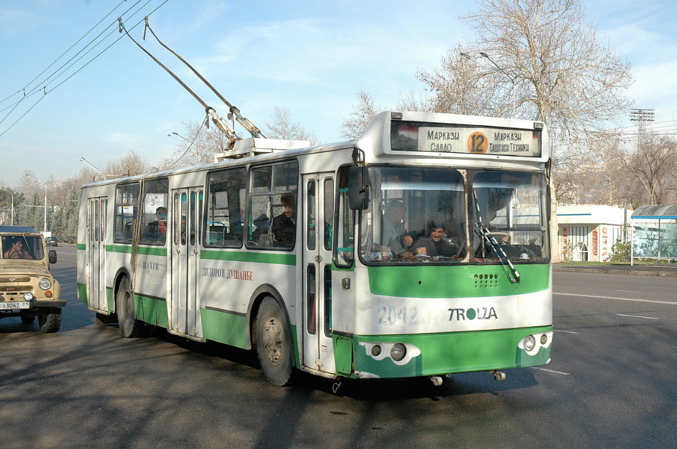 10
Transportmittel auf dem Lande ...
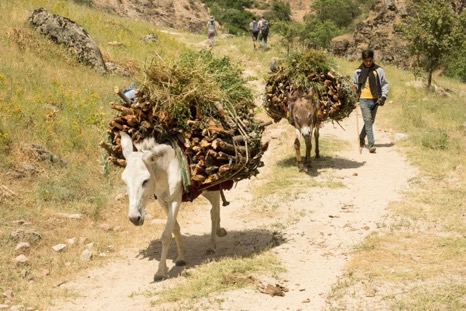 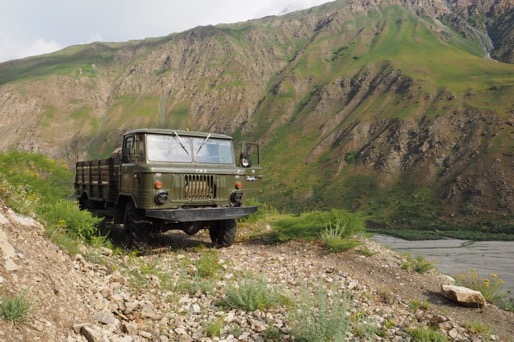 11
[Speaker Notes: GAZ 66 und Betriebsanleitung:]
... vielfältig und an die Umgebung angepasst
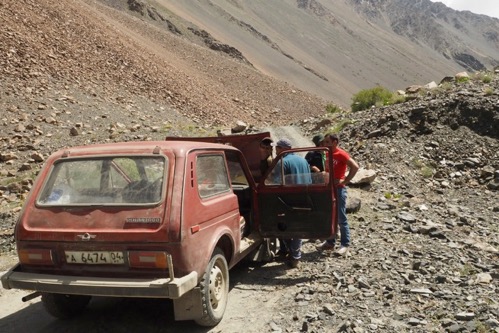 Tankstelle
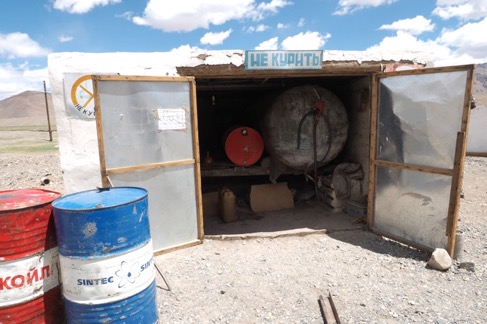 12
[Speaker Notes: Ein MIWA und eine Tankstelle]
„Ballungszentren“ gibt’s wenige ...
Khujand – 170‘000 Einwohner, zweitgrösste Stadt, Provinzhauptstadt
Khorugh – 30‘000 Einwohner, Hauptstadt eines autonomen Gebiets
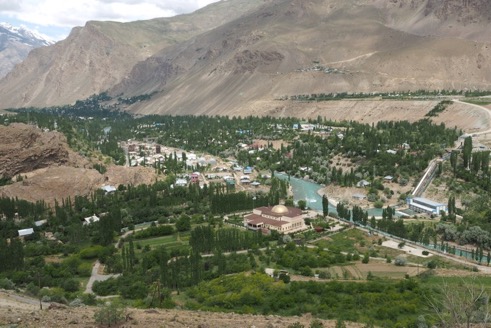 Strasse Duschanbe – Khorugh
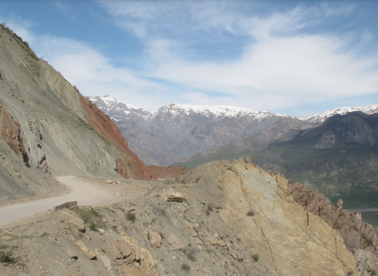 13
[Speaker Notes: Khourugh: Aga Kahn unterstützt die mehrheitlich ismaelitischen Pamiri mit seiner Stiftung Bildung und Gesundheitswesen]
... jedoch viele, verstreut liegende Siedlungen ...
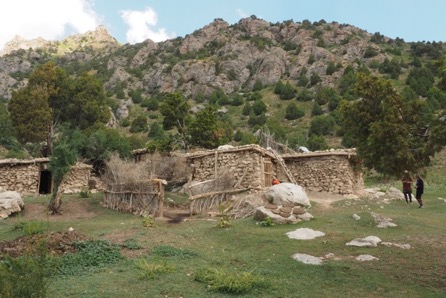 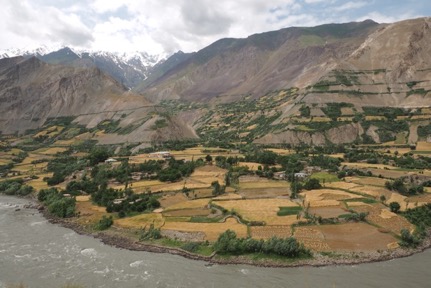 14
[Speaker Notes: Links: Sommerdorf analog zu unseren bestossenen Alpen
Rechts: jenseits des Panj liegt Afghanistan, die Felder sehen in Tadschikistan aber gleich aus]
... in rauer Umgebung ...
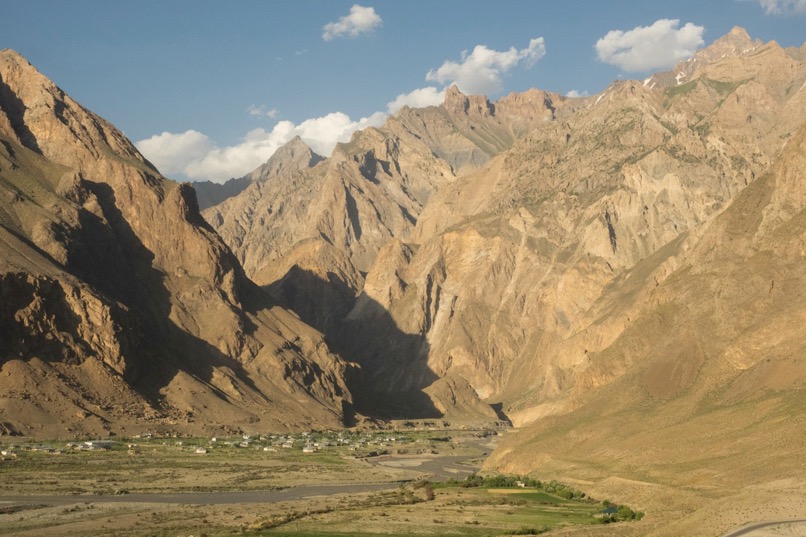 15
... die Landschaft vielfältig und grossartig ...
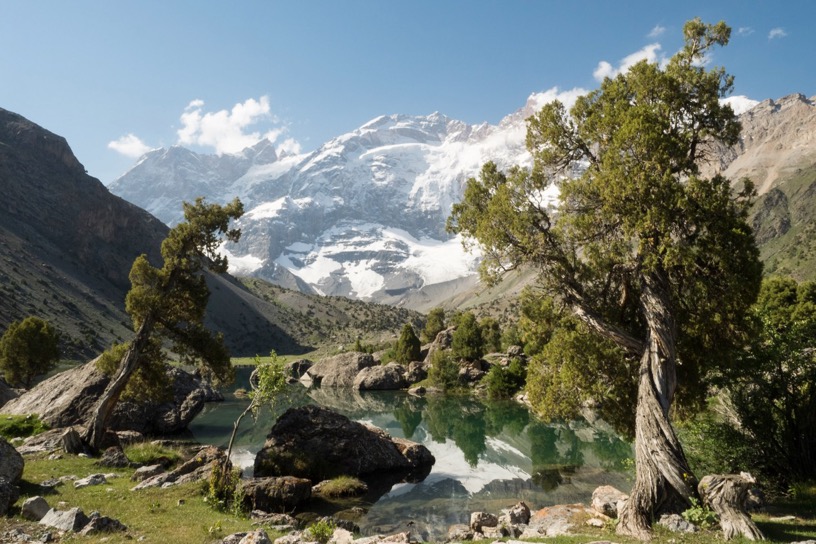 16
... der Schweiz nicht unähnlich ...
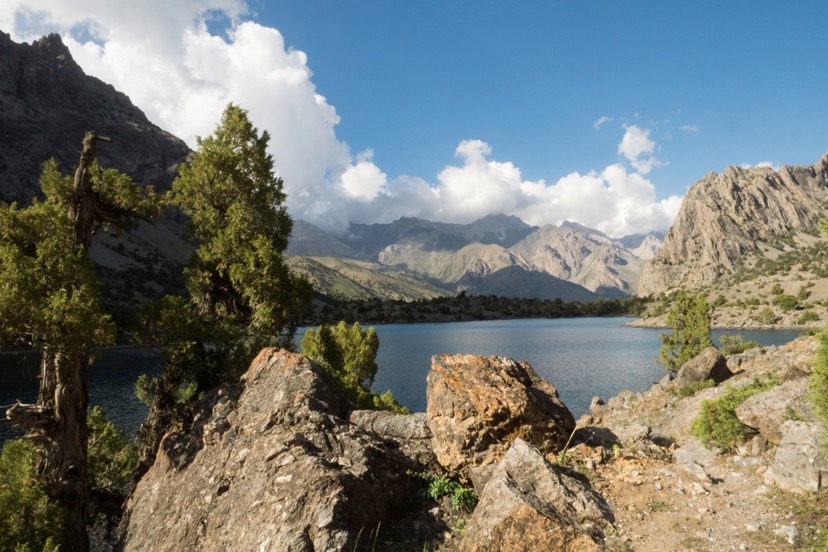 17
... oft aber scheinbar endlos
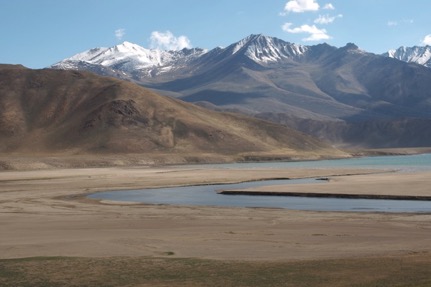 Grundwasser aus der Pumpe
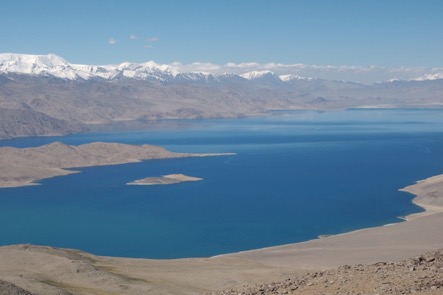 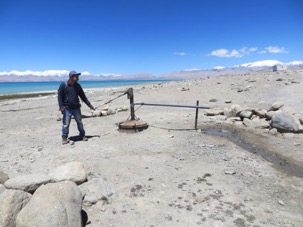 18
[Speaker Notes: Rechts-oben: Grenzfluss Panj
Links-unten: Karakul-See im NE Tadschikistans, 380 km2, 3900 m.ü.M]
Die Bewohner ...
Der Taptschan – die erhöhte Sitz-, Ess- und Schlafstätte im Freien
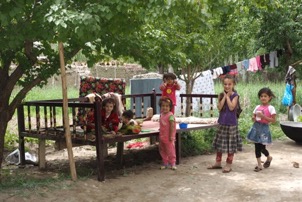 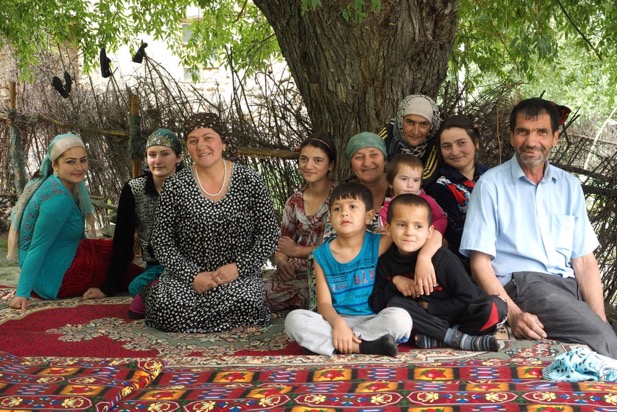 19
[Speaker Notes: Erhöht, damit die Mäuse nicht mit-essen]
... leben in mehreren Generationen zusammen
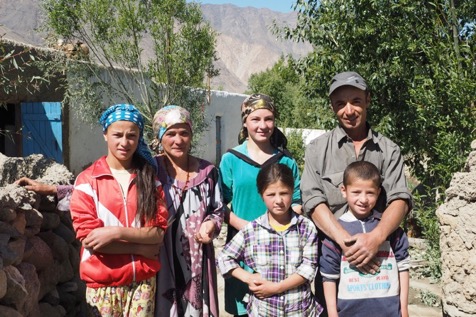 Dorflehrer mit seinen Enkeln
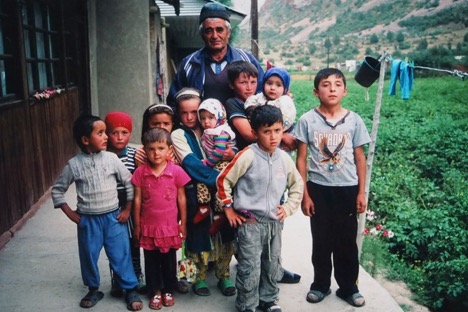 20
Sie leben mehrheitlich in einem Raum
Das Essen ist vielfältig, Brot fehlt bei keiner Mahlzeit
Gegessen wird auf Teppichen, zum Schlafen werden Matten ausgebreitet
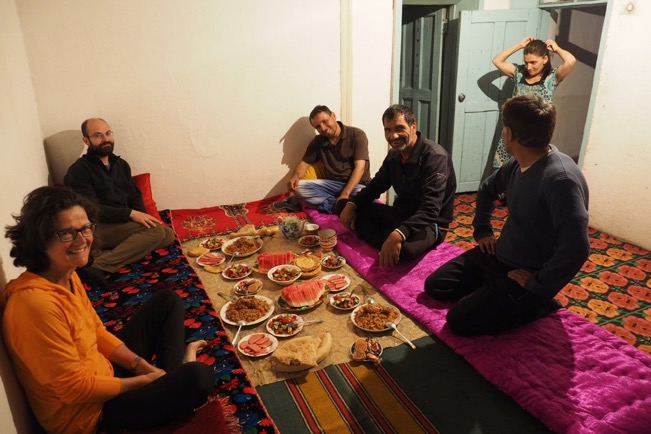 21
[Speaker Notes: Ein einfaches Essen: Brot, Plov (Reis, Karotten, Fleisch), Melone , Gurken-Tomaten-Salat]
Wovon lebt Tadschikistan?
Export von Aluminium und Elektrizität (Nurek-Staudamm)
Rücküberweisungen der in Russland lebenden knapp 1 Million zählenden Auslandstadschiken machen knapp 50 % der Wirtschaftsleistung aus
Vom Bergbau, der Metallverarbeitung und der Landwirtschaft
Landwirtschaft bleibt ein wichtiger Wirtschaftszweig (Selbstversorger), trägt jedoch wenig zum BIP bei
22
Was fehlt Tadschikistan, woran krankt das Land?
Wirtschaftsleistung: Tadschikistan ist eines der ärmsten Länder der Welt
Demokratische Präsidialrepublik (auf dem Papier), repressiv, mit korrupter Verwaltung: Wenige haben Macht und Geld
Ausserhalb von Duschanbe ist die Wasser- und Stromversorgung nicht sichergestellt – Abwässer versickern
Zweithöchste Rate an Durchfallerkrankungen, neunthöchste durchfallbedingte Todesrate weltweit
Rückständige Gesundheitsversorgung
23
Was macht dieses Land aus
Seine liebenswürdigen, gastfreundlichen Menschen
In vielen Dörfern leben sie einfach, ohne Elektrizität und ohne fliessendes Wasser (und wenn, dann mit nur einem „Brünneli“)
Autos und einfache Maschinen (so sie solche haben) reparieren sie mit einfachsten Mitteln
Seine grossartige, weitgehend unberührte Natur
Die sprachlich, kulturell und ethnisch enge Verwandtschaft  mit den Persern – Landessprache ist Farsi
24
Wer hilft
WHO, UNICEF, DEZA, SECO, HELVETAS, GIS und weitere fördern seit Jahren Projekte in Tadschikistan, u.a. zur Versorgung der Bevölkerung mit sauberem Trinkwasser
Schweizer Hausärzte und Chirurgen unterstützen lokales medizinisches Personal und bilden es aus
Und wir LIONS helfen, mit CLEAN WATER
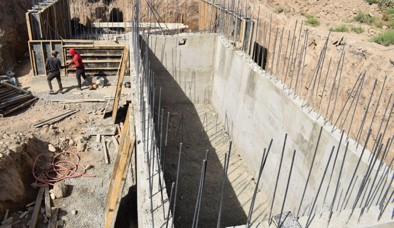 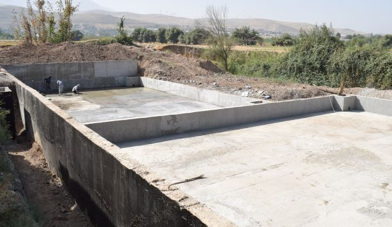 25
[Speaker Notes: DEZA, W. Roos:
DEZA setzt in Tadschikistan ein umfangreiches bilaterales IZA (Internationale Zusammenarbeit) Programm um, welches Teil der regionalen Strategie für Zentralasien ist:https://www.eda.admin.ch/deza/de/home/laender/zentralasien.html:Das Schweizer Engagement setzt sich für einen friedlichen, sozialen und wirtschaftlichen Übergang ein und unterstützt öffentliche und private Einrichtungen darin, wirksame Dienstleistungen für alle zur Verfügung zu stellen. Des Weiteren werden Kunst, Musik und Theater – von traditionell bis modern – gefördert.Bei allen Aktivitäten der Schweiz werden die Aspekte Gouvernanz, Gleichberechtigung der Geschlechter und soziale Inklusion speziell berücksichtigt
Oxfam ist Umsetzungspartner eines unserer „Rural Water Supply and Sanitation“ Projekte. Es handelt sich dabei um ein Mandat, das die DEZA gemäss WTO-Regeln ausgeschrieben und an Oxfam vergeben hat. Wir stehen in der dritten und letzten Phase des Projektes (Sommer 2018 – 2022)Anmerkung PS: Oxfam (in Tadschikistan gut etabliert) unterstützte BORDA in der Frühphase des Lions DEWATS-Projekts CLEAN WATER und unterstützt BORDA weiterhin (Kontakte zu Regierungsstellen)
Als offizielle Schweizervertretung haben wir eine gute Zusammenarbeit mit den Behörden. Unsere Arbeit und die Art der Interaktion wird von unseren Partnern sehr geschätzt
Wie beurteilen Sie die Versorgungssicherheit (Elektrizität und Wasser): Das kommt sehr darauf an, wie Sie den geographischen Fokus genau setzen. Es gibt nach wie vor Dörfer, die ohne fliessendes Wasser durchkommen müssen. In gewissen Gegenden sind nach wie vor täglich Stromunterbrüche zu beklagen. Im Quartier hingegen, in dem ich hier in Dushanbe lebe, sind Wasser- und Stromversorgung mehr oder weniger durchgehend robust.

DEZA, R. Chenevard (Auszug aus Interview vom 28. Januar 2020):
Wie lange beschäftigen sie sich bereits mit Tadschikistan? Seit fünf Jahren. 
Was macht Tadschikistan für Sie so interessant? War es eine gute Wahl für die DEZA-Region? Die Menschen vor Ort, ihr Sinn für Gastfreundschaft sowie die hochkompetenten Kollegen vor Ort. Dann gibt es natürlich noch die geopolitische Lage und die Geschichte der Region: die russischen und chinesischen Einflüsse, die neue Seidenstraße. Faszinierend.Im Prinzip werde ich mich mit dem Wasser-Portfolio befassen: Trinkwasser, Abwasserentsorgung, Bewässerung, Energie, Industrie, Biodiversität (und weitere)
Was ist das Besondere und war das Typische in Tadschikistan? TJ ist das ärmste Land in der Region. Sein Bruttovolkseinkommen entspricht etwa dem des Kantons Schaffhausen. Es ist ein Land von der Grösse der Schweiz, mit einer Bevölkerung von 8 Millionen Menschen, von denen mehr als eine Million als Wirtschaftsmigranten in Russland leben.Das Land ist sehr gebirgig - und manchmal sehr ähnlich wie die Schweiz - und hat nur etwa 7% Ackerland. Mindestens 80% davon werden bewässert
Erzähle sie uns etwas über das Volk: Die TJ hat ein Mosaik von Völkern: Tadschiken, Kirgisen, Usbeken, Uiguren, Pamiri, ... Natürlich findet man diese Völker auch in den Nachbarländern. Tadschiken gibt es in Afghanistan, Kirgisistan und Usbekistan, während Kirgisen in Tadschikistan leben. Die Tadschiken sprechen Farsi (eine persische Sprache), während die anderen eine türkische Sprache verwenden. Es ist ein muslimisches Land mit einer säkularen Regierung. Die überwältigende Mehrheit der Bevölkerung sind Sunniten. Im Pamir gibt es auch Ismaeliten. Sie sind Schiiten und ihr Führer ist Aga Khan.Die Landwirtschaft bleibt eine wichtige Tätigkeit, auch wenn sie wenig zum Bruttonationaleinkommen (BNE) beiträgt. Es ist oft der Geldtransfer aus Russland, der die Situation der Menschen verbessert.Jede ethnische Gruppe hat ihre Besonderheiten, die ich Gelegenheit haben werde, zu entdecken 
Seit wann ist die DEZA in Tadschikistan tätig und welches sind die Erfahrungen? Seit 1993. Es begann mit humanitären Aktivitäten (Bürgerkrieg von 92-97) und dann, mit dem Ende der Feindseligkeiten, wurden nach und nach Entwicklungsprojekte ins Leben gerufen.
Welche Art von Projekten werden von der DEZA unterstützt? Wasser, Gesundheit, Wirtschaft (SECO) und Gouvernanz. Ein gutes Beispiel ist die Reform des Gesundheitssektors. Auf Ersuchen der Regierung unterstützten wir das Ministerium bei der Reform des Systems von einer hyperzentralen Organisation zu dezentralen Strukturen. Wir haben deshalb die Familienmedizin, also einen bürgernahen Dienst, gefördert. Dies ermöglicht es, Probleme vor Ort (wir zahlen nicht für den Transport in die Provinzhauptstadt) und schnell zu behandeln. Da die Familienmedizin ein neues Fachgebiet ist, mussten die Ausbildungslehrpläne der Universitäten und Krankenpflegeschulen angepasst werden. Gleichzeitig wird die Zahl der Betten in großen Krankenhäusern reduziert und die Einsparungen ermöglichen die Finanzierung anderer Strukturen.Bei den Wassersystemen zahlen die Menschen für diese Dienstleistung (Wartung und Betrieb oder sogar Investitionen). Das notwendige Know-how wird auch in Zukunft vorhanden sein, da es sich um eine einfache und weit verbreitete Technologie (Bauwesen, Klempnerei) handelt. Die Gemeinden sind organisiert und ein Ausschuss verwaltet das System: Er ordnet die Wartungsarbeiten an und sammelt das Geld von den Verbrauchern ein. Dieser Ausschuss ist der Gemeinschaft gegenüber rechenschaftspflichtig und muss seine Bücher öffnen, um gutes Management zu demonstrieren. In diesem Fall ist das System selbstfinanziert.Es ist wichtig, dass die betroffene Bevölkerung von Anfang an mit an Bord ist und sich an der Gestaltung des Projekts, aber auch an dessen Finanzierung (in bar oder im Dienst) beteiligt. Ohne ihre Beteiligung kann die Nachhaltigkeit nicht garantiert werden.
Wie geht die DEZA mit der grassierenden Korruption um? Die Korruption ist eine Plage und zwingt uns zu großer Wachsamkeit. Bevor wir eine Beziehung beginnen, prüfen wir die Managementsysteme der Partner und deren Kompetenzniveau. Die Audits werden jährlich von einer externen Firma durchgeführt, und die DEZA führt regelmässige Kontrollbesuche (operationelle und finanzielle) durch. Wir informieren (und schulen manchmal auch) unsere Partner über dieses Thema sowie über Fragen im Zusammenhang mit Interessenkonflikten. Schließlich wenden wir eine Null-Toleranz-Politik an und untersuchen, sobald Zweifel aufkommen. Auf diese Weise werden die Risiken - wenn auch nicht vollständig eliminiert – minimiert.

GIZ: deutsche Gesellschaft für Internationale Zusammenarbeit]
Abwasserreinigungsanlage DEWATS
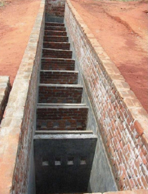 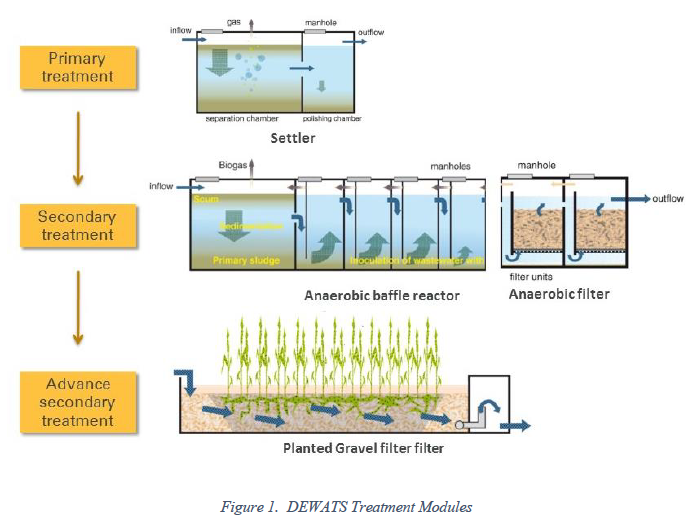 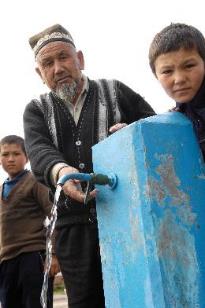 26
Abwasserreinigungsanlage
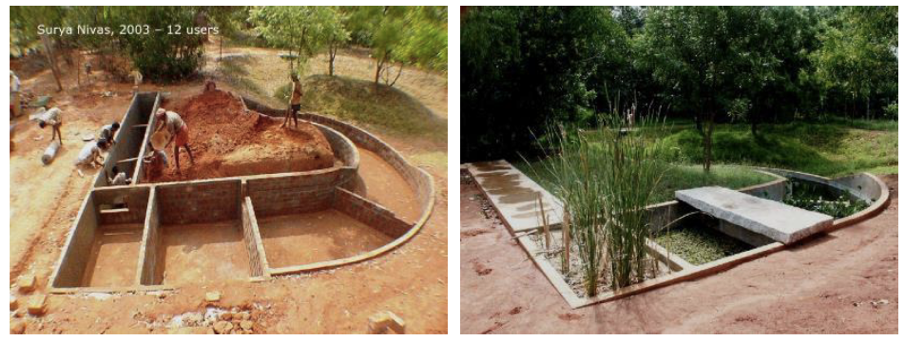 Nachbehandlung: In einem Becken mit Wasserpflanzen und Fischen wird aus dem Abwasser schliesslich wieder sauberes Wasser.
Im Bild eine kleine Anlage für 12 Nutzer
27
Unsere Partner in Tadschikistan
1. BORDA
BORDA ist eine in Bremen ansässige und weltweit tätige NGO.
Hat das Prinzip der DEWATS entwickelt
Engagiert sich für die Verwirklichung des UN-Nachhaltigkeitsziels 6: sauberes Wasser und sichere Sanitärversorgung für alle
Arbeitet mit folgenden Institutionen zusammen:- Bill & Melinda Gates Foundation- IWA International Water Association- Sustainable Sanitation Alliance- UN Habitat (for a better urban future)
Wird durch das Bundesministerium für wirtschaftliche Zusammenarbeit und Entwicklung unterstützt
28
Unsere Partner in Tadschikistan
2. Equidev
Equidev ist eine relativ junge, internationale Organisation mit Sitz in Duschanbe, Tadschikistan, hervorgegangen aus Oxfam Tadschikistan.
Ist "Unterakkordant" von BORDA und vor Ort Verbindungsglied zu BORDA
Kümmert sich um die Projektauswahl, Bewilligungsverfahren, Detailprojektierung, Kostenschätzung und Bauleitung.
Hat keinen direkten Vertrag mit Lions MD 102
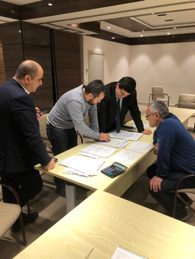 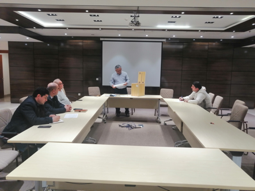 Angebotsöffnung,
     Angebotsanalyse
29
CLEAN WATER in Tadschikistan – Rollout
30
Gulrez - Stand 26. Februar 2022
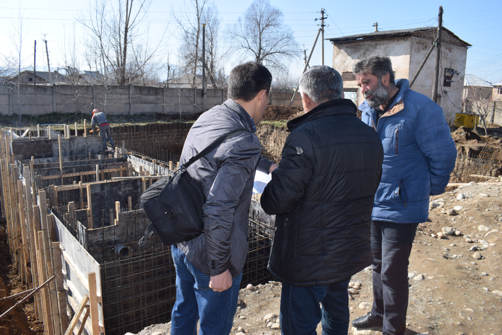 31
Übergaben Gulrez und Hissor
Gulrez im Juni, im Beisein der Teilnehmer der Reise 1 (5.-13. Juni 2022)




Hissor im Oktober, im Beisein der Teilnehmer der Reise 2 (7.-21.10.2022)
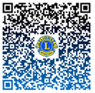 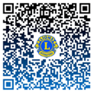 32
Stand der Sammlung – neues Ziel
Zielerreichung Ende 2021: Weltweit 80%, Schweiz 45%
Schweiz:
Ziel 2 MCHF, 6 - 8 DEWATS in Tadschikistan
Aktuell 0.9 MCHF, 3 DEWATS gesichert
Beurteilung
2 MCHF liegen ausser Reichweite
Die Promotion endet Ende Juni 2022, Spenden sind bis Ende Juni 2023 aber hochwillkommen
Neues Ziel
1.2 MCHF sind möglich (Clubs, MD 102) = 4 DEWATS
4x Lions, 1x DEZA = 5 DEWATS in Tadschikistan
33
Alles klar?
Detaillierte Infos zu CLEAN WATER und dem Lions Sammeltag
Link zur Landingpage CLEAN WATER
Fragen & Antworten

Eure Fragen beantworten gerne
Hans Robert Weiss, LCIF-Koordinator MD 102, Projektleiter hansrobert.weiss@gmail.com
Peter Schweizer, Promotionmail@pschweizer.ch

Spenden-Konto
	Lions Clubs Schweiz-Liechtenstein, 4500 Solothurn
     Rubrik CLEAN WATERCredit Suisse AG, 8001 ZürichIBAN CH74 0483 5055 2872 2101 6
34
Wir zählen auf euch, geschätzte Lions 



	Herzlichen Dank
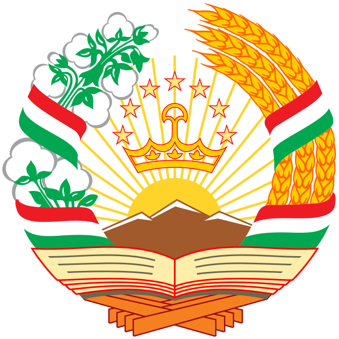 Quellennachweis:
Bilder, Grafik: Dr. med. K. Grimm
Inhalt:	Dr. med. K. Grimm,	DEZA, R. Chenevard,
		EDA, W. Roos
Zusätzliche Infos zum Land: siehe Notizblätter
35